Does this surprise you?
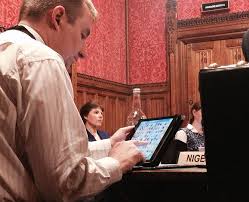 DATE
Paper 2 Surprise Questions
Top Tips for a surprise question
The aim of these questions is for you to show you understand the period being studied and how historians use sources.  

For example, are the events described in the source surprising (untypical) in the context of the time; is it surprising that the creator of the source was saying what they were saying in this place at this time.  

However, if you have full knowledge and understanding nothing should ultimately surprise you.  

If you are asked to refer to another source in explaining whether or not a source surprises you, make sure you do so, but do not feel limited to referring only to the other named sourced.
‘In questions that ask whether or not you are surprised by a source, it is essential to make it clear whether or not you are surprised, and by what.  Only then can an explanation of why you are surprised have a proper focus.  Many answers would benefit from greater clarity in these respects.’
Surprise checklist
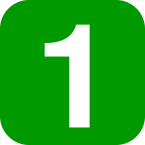 Who produced it?

How is it produced?

Why did they produce it?

When did they produce it?

Can it be backed up with knowledge?

Can it be backed up by any other source?
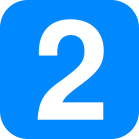 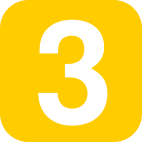 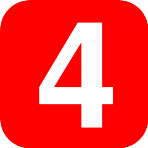 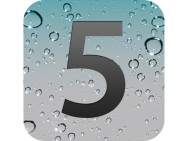 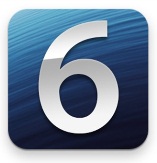 Surprise writing frame
There are some aspects of the source that do surprise me, for example…

Point
Evidence
Explain

Moreover…PEE

On the other hand, there are aspects that doe not surprise me. For example…
Point
Evidence
Explain


Also…PEE

Overall, I do not find the source surprising because…
Question
Are you surprised by source F? Explain using knowledge and the source.
Answer
NO
Shows how important Czech crisis was (CR with source E)
Shows that Czech. could lead to other problems
The cartoon is exactly what actually happened

YES
Drawn before Munich conference
Although British, does not share the optimism of source C
Shows the man simply reading a paper and not dealing with the issues, which Chamberlain was attempting to do

OVERALL
No, it was drawn to alert people to the dangers of Hitler
Shows opposition to the policy of appeasement, which was present in Britain (CR with B)
Marking your answer
Find page 6, paper 22 (9 pages in)

Mark your own answer, using the mark scheme provided

Indicate in the margin where the different levels appear

Give yourself a score out of 7

Give yourself a target to improve your score (if 8 then think about timing, level of detail etc)